A multi dimensional model integrating perceived risk, benefit and trust concerning the adoption of 3 selected medical technologies- comparing the standpoints of healthcare workers and the general public
Shira Ramot, Orna Tal, ICET
Background: the implementation of new medical technologies is affected by risk- effectiveness balance and the specific trust of individuals (professionals as well as lay persons) in their benefit.
Aim: to assess the risk-benefit perception of healthcare workers and the public towards 3 medical technologies: MRI, Ophthalmological laser surgery (LASIK) and COVID vaccination.
Methods: 197 healthcare workers and 542 public members responded to a digital structured questionnaire, spread by e-mail.
Results
MRI
LASIK
COVID vaccine
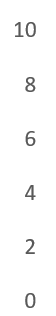 Perceived Risk
Perceived Benefit
Subjective Knowledge
Trust
Perceived Risk
Perceived Benefit
Subjective Knowledge
Trust
Trust
Perceived Risk
Perceived Benefit
Subjective Knowledge
Trust
Health workers
Public
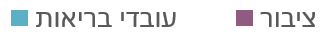 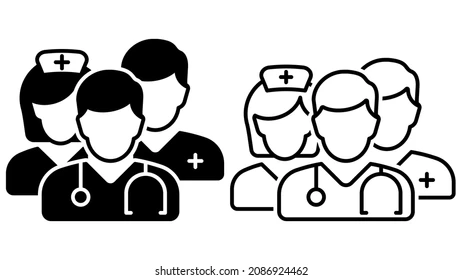 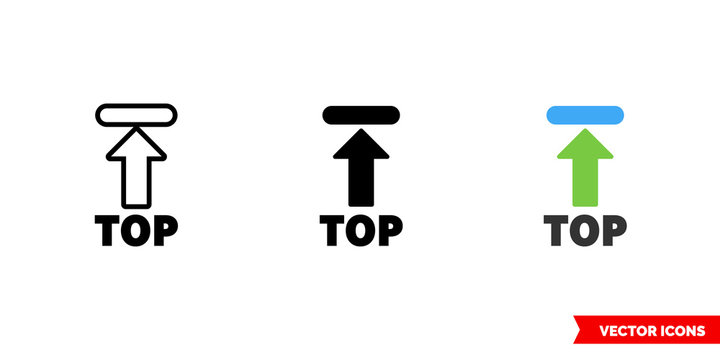 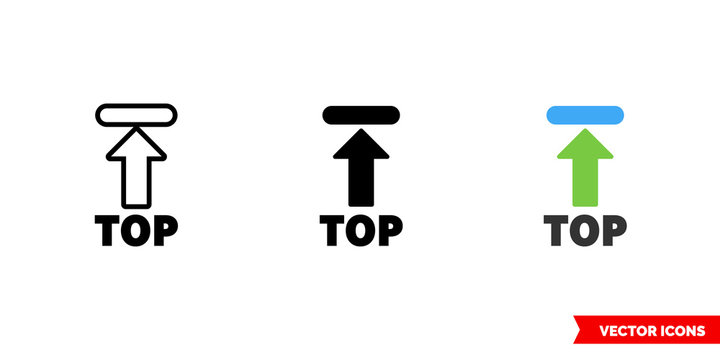 עובדי בריאות
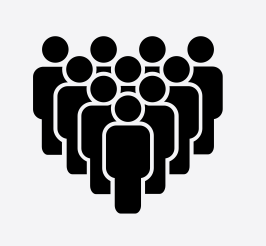 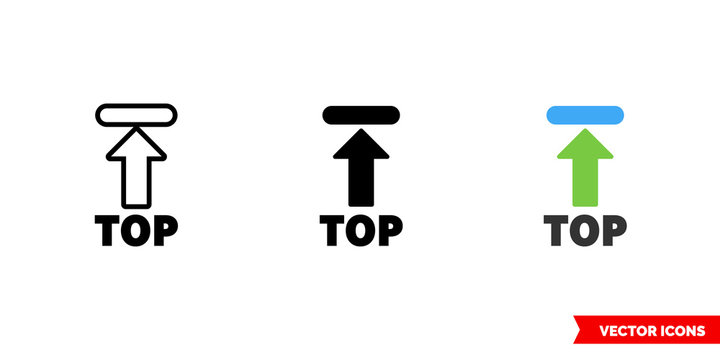 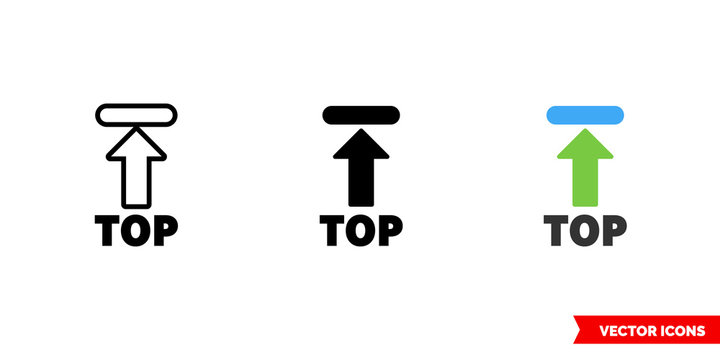 הציבור הרחב